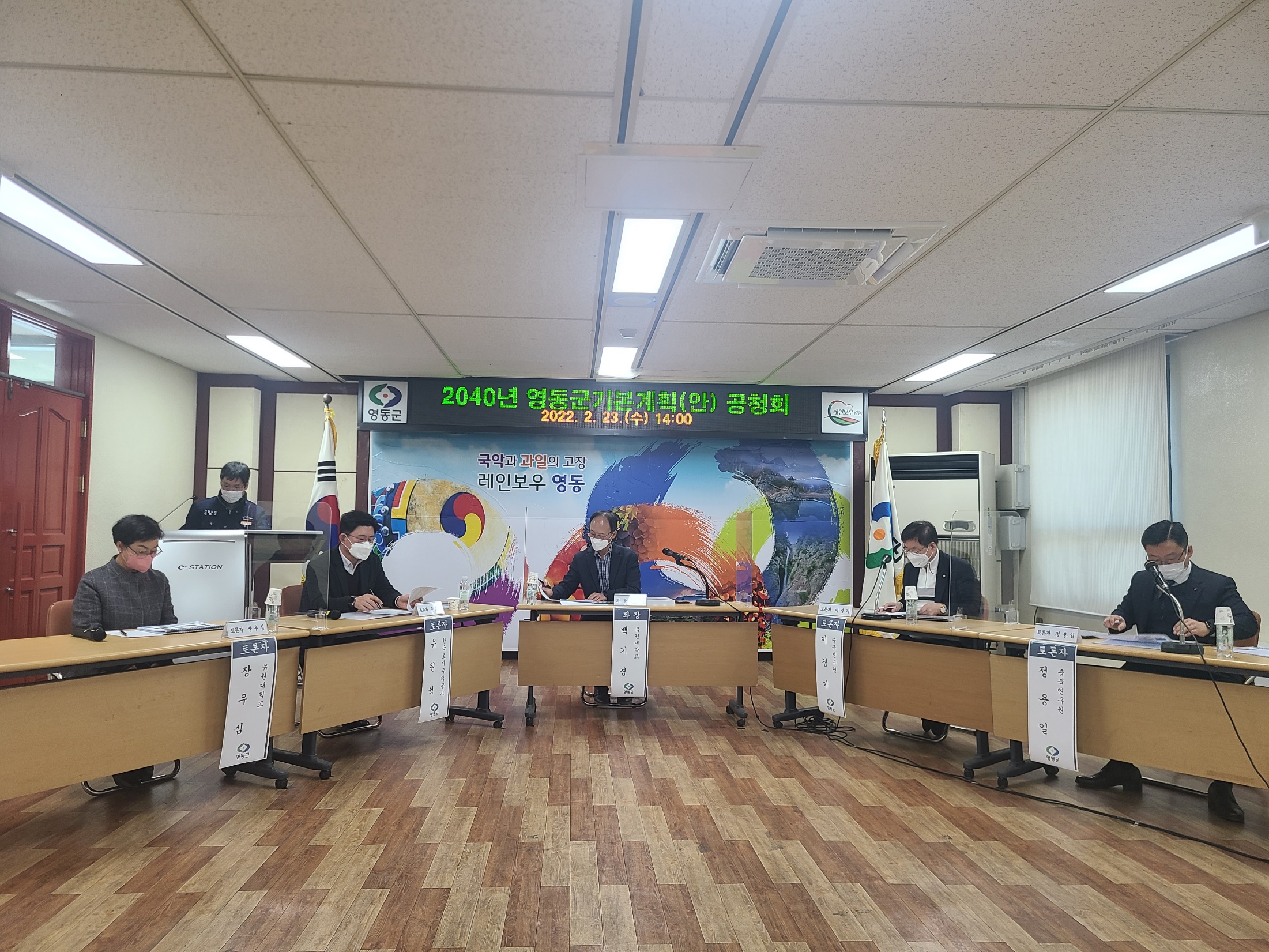 5-1. 전선지중화사업 추진
                                                                                                              (단위 : 백만원)
5-2. 지중화 사업 선정을 위한 국회의원 면담
일     시 : 22. 3월 중
장    소 : 국회 의원회관 의원(박덕흠, 이장섭) 사무실
참 석 자 : 도시건축과장 외 3명
면담내용 : 23년 전선지중화사업 선정을 위한 의원면담
5-3. 2022년도 소규모 공공시설 안전점검 실시
대 상 지 : 매곡면 장척리 373 등 1279개소
점 검 자 : 각 읍·면 토목직 담당자
점검내역 : 소교량, 농로, 세천 등 재해위험성 판단
5-4. 현수막 지정게시대 설치사업 추진
위     치 : 영동읍 일원(양가동 교차로 등 5개소 신설)
사 업 비 : 금48,760천원
5-5. 군계획도로 개설사업 추진
                                                                                                         (단위 : 백만원)